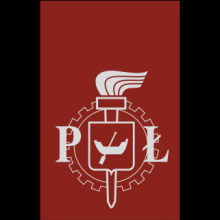 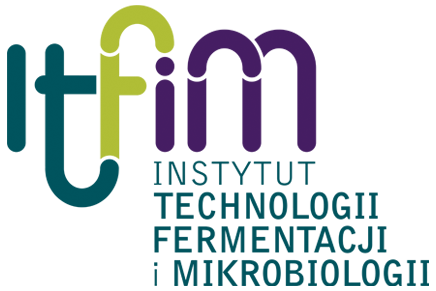 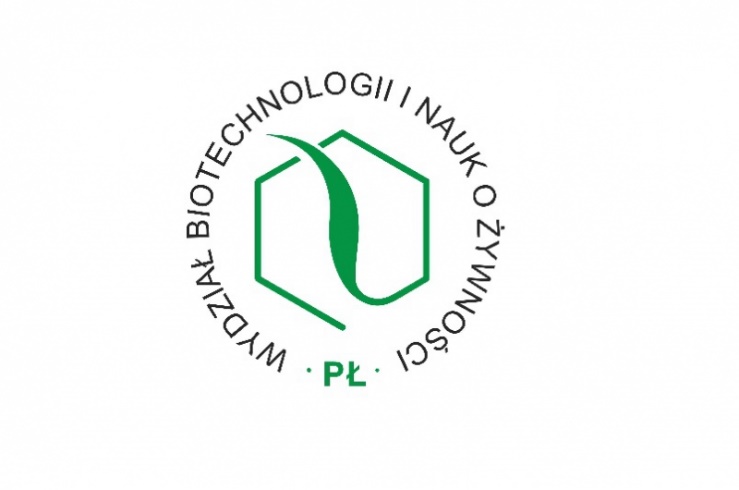 Probiotics in human nutrition
Agnieszka Chlebicz
Katarzyna Śliżewska
What are probiotics?
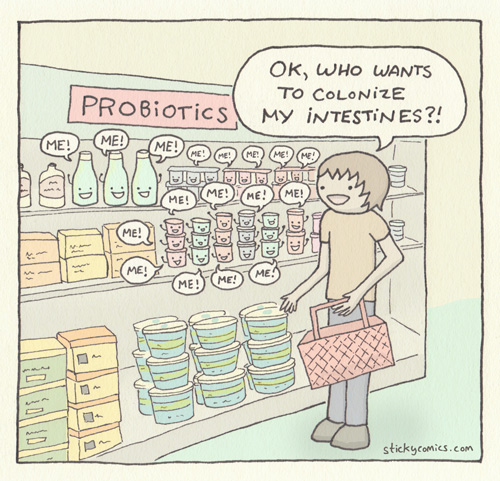 ”Live microorganisms which when administered in adequate amount confer a health benefits on the host”
Źródła: [2, 11]
What they should be like?
Źródła: [1, 7]
What probiotics can do?
Źródła: [3, 4, 6]
Impact of probiotics on human health
Altered GI tract microecology
Inhibit pathogen growth and translocation. Reduce risk of infection from common pathogens (Salmonella, Shigella)
Improve digestion of lactose and reduce intestinal bloating, flatulence and discomfort
Detoxify carcinogens Suppress tumours
Reduce risk of obesity
Probiotics
Lower serum cholesterol concentrations
Decrease faecal mutagenicity
Decrease faecal bacterial enzyme activity
Enhance specific and non-specific immune response
Relieve constipation
Increase nutrient bioavailability, increase mineral absorption
Shortage the duration of rotavirus diarrhoea
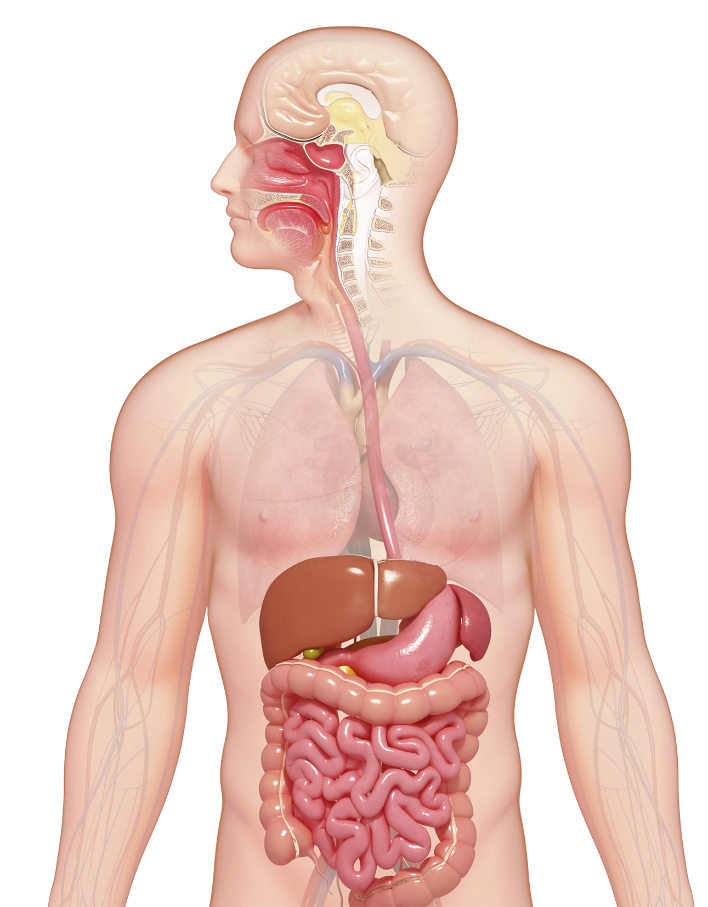 Źródła: [4]
Route to become a probiotic microorganism
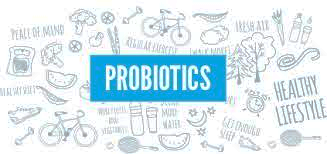 Źródła: [5, 8, 9]
Probiotics used in human nutrition
(a) Mostly as pharmaceutical products; (b) mostly as food additives; * QPS (Qualified Presumption of Safety) microorganisms.
Źródła: [4]
Examples of commercial probiotic products
The 2015 global probiotic market size by revenue exceeded 35 billion USD
Źródła: [10]
There are more beings in the world than just us, humans…
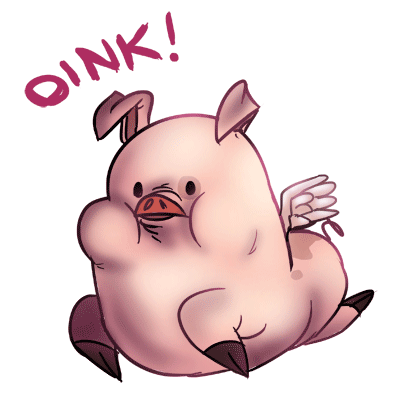 ”Synbiotic preparation for monogastric animals health prophylaxis and prevention of bacterial diseases and mycotoxin-related intoxications, as well as to improve animal nourishment and animal breeding eficiency” (PBS3/A8/32/2015) 

Research funded by The National Center for Research and Development
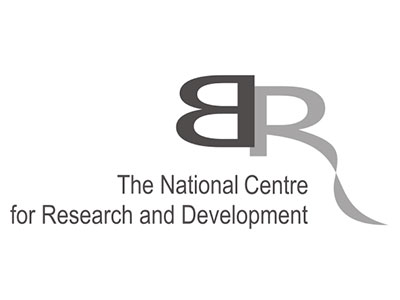 Colaboration:
Department of Swine Diseases of National Veterinary Research Institute placed in Pulawy
Department of Biotechnology and Food Microbiology, Poznan University of Life Sciences
Department of Pathology and Veterinary, Warsaw University of Life Science – SGGW
Department of Animal Nutrition and Feed Science, University  of Warmia and Mazury in Olsztyn
JHJ Sp. z o. o. company
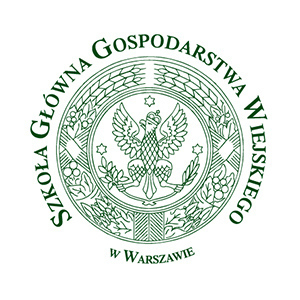 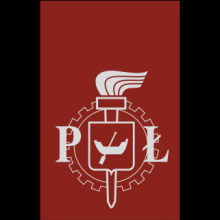 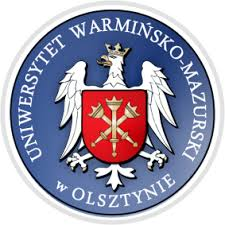 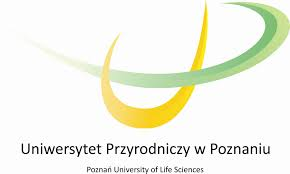 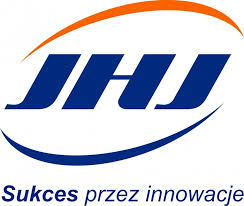 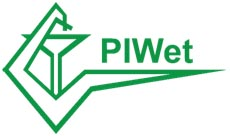 If we succeed…
References
Fijan, S. 2014. Microorganism with Claimed Probiotic Properties: An Overview of Recent Literature. International Journal of Environmental Research and Public Health. 11(5): 4745-4767.
Food and Agriculture Organization (FAO) Guidelines for the Evaluation of Probiotics in Food. FAO; London, ON, Canada: Report of a Joint FAO/WHO Working Group on Drafting Guidelines for the Evaluation of Probiotics in Food. 30 April–1 May 2002.
Mathipa, M. G., and Thantsha, M. S. 2017. Probiotic engineering: towards development of robust probiotic strains with enhanced functional properties and for targeted control of enteric pathogens. Gut Pathogens. 9: 1-17
Markowiak, P., and Śliżewska, K. 2017. Effects of Probiotics, Prebiotics, and Synbiotics on Human Health. Nutrients. 9: 1021. 
Patel R., and DuPont H. L. 2015. New Approaches for Bacteriotherapy: Prebiotics, New-Generation Probiotics, and Synbiotics. Clinical Infectious Diseases: An Official Publication of the Infectious Diseases Society of America. 60(2): 108–121. 
Saint-Cyr, M. J., Guyard-Nicodème, M., Messaoudi, S., Chemaly, M., Cappelier, J.-M., Dousset, X., and Haddad, N. 2016. Recent Advances in Screening of Anti-Campylobacter Activity in Probiotics for Use in Poultry. Frontiers in Microbiology. 7: 553. 
Sanders M. E., Akkermans, L. M., Haller, D., Hammerman, C., Heimbach, J., Hörmannsperger, G., Huys, G., Levy, D. D., Lutgendorff, F., Mack, D., Phothirath, P., Solano-Aguilar, G., and Vaughan, E. 2010. Safety assessment of probiotics for human use. Gut Microbes. 1(3): 164-185. 
Sornplang, P., and Piyadeatsoontorn, S. 2016. Probiotic isolates from unconventional sources: a review. Journal of Animal Science and Technology. 58: 26. 
Zheng, M., Zhang, R., Tian, X., Zhou, X., Pan, X., and Wong, A. 2017. Assessing the Risk of Probiotic Dietary Supplements in the Context of Antibiotic Resistance. Frontiers in Microbiology. 8: 908. 
Kerry, R. G., Patra, J. K., Gouda, S., Park, Y., Shin, H.-S., and Das, G. Benefaction of probiotics for human health: A review, Journal of Food and Drug Analysis, Available online 2 February 2018.
http://www.stickycomics.com/probiotics/